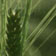 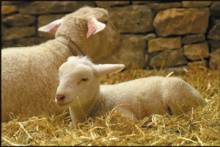 GRŪDŲ PROGNOZĖS
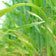 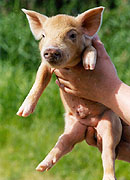 2016 m. spalis
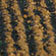 Pasaulinė kviečių gamyba ir vartojimas 2011–2016 m., mln. t
2
Pagrindinės šalys, kviečių gamintojos 2015-2016 m., mln. t
3
3
Pagrindinės šalys kviečių eksportuotojos 2015 m.
4
4
Maistinių kviečių pasaulinė supirkimo kaina 2013-2016 metais, USD/t    (FAO duomenys)
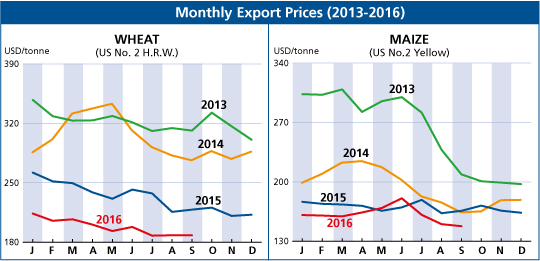 5
Bendroji žemės ūkio produkcija Lietuvoje 2010–2015 m., mln. EUR
6
Bendroji žemės ūkio produkcijos struktūra 2015 m., mln. EUR
7
Grūdinių augalų derliaus tendencijos 2000-2016 m., tūkst.t
8
Grūdų gamyba ir eksportas Lietuvoje 2000–2015 m., tūkst. t
9
Grūdinių augalų ir rapsų atsargos sandėliuose 2013-2015 m. gruodžio mėn., t
10
10
Lietuvos ir ES grūdų balansų palyginimas                                       2015-2016 m. m.
11
Vidutinės maistinių kviečių supirkimo kainos kai kuriose ES valstybėse 2015-2016 m. spalio mėn., EUR/t
12
12
Maistinių kviečių supirkimo kaina 2012-2016 metais, EUR/t
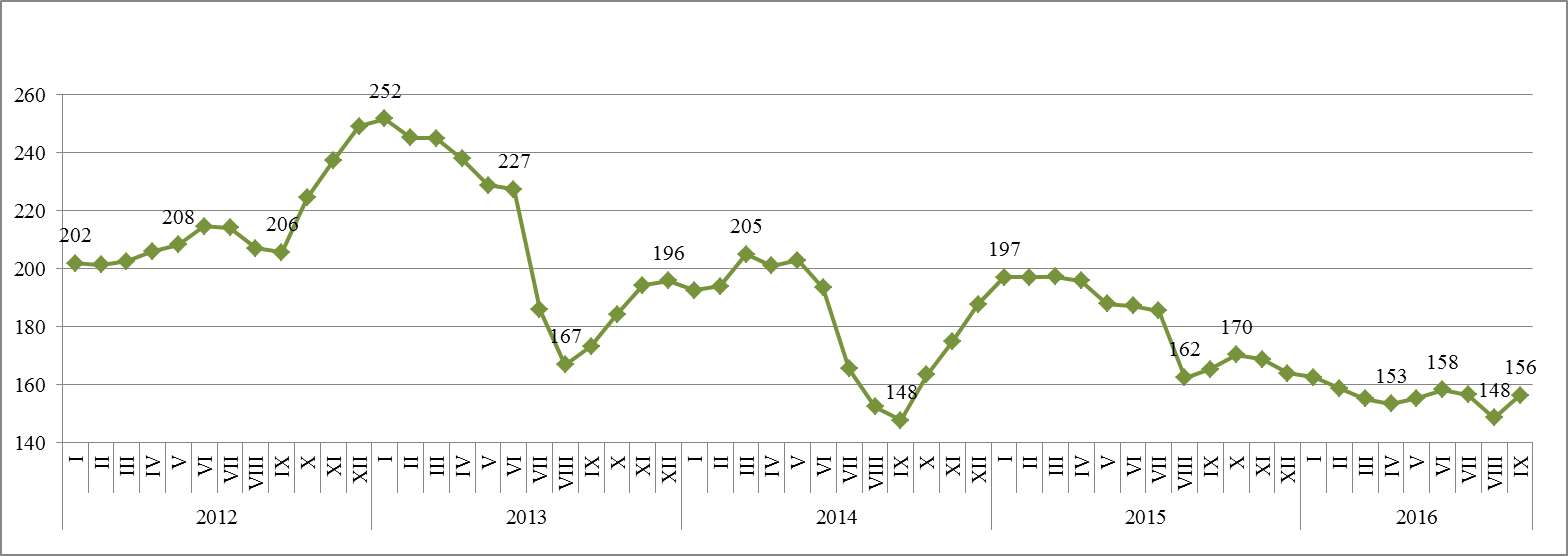 13
Rapsų supirkimo kaina 2004-2016 metais, EUR/t
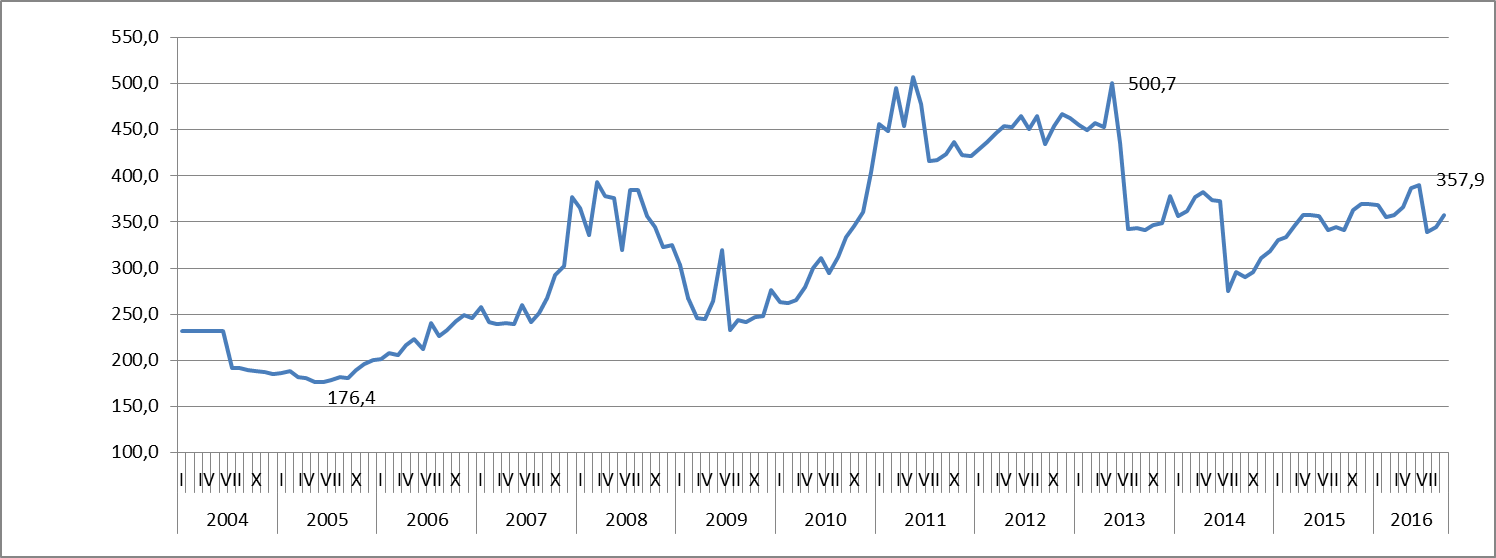 14
Vidutinio grūdų ūkio apibūdinimo rodikliai                                        2012-2015 m. m.    (pagal ŪADT duomenis)
15
Vidutinio grūdų ūkio ekonominiai finansiniai rodikliai                                        2012-2016 m. m.    (pagal ŪADT duomenis)
16
Žemės ūkyje įsigyto kuro kainų pokyčiai 2012–2016 metais, proc. (2012 m.=100 proc.)
17
Žemės ūkyje įsigytų mineralinių trąšų kainų pokyčiai 2012–2016 metais, proc.  (2012 m.=100 proc.)
18
Žemės ūkyje įsigytų cheminių augalų apsaugos priemonių  kainų pokyčiai 2012–2016 metais, proc. (2012 m.=100 proc.)
19
Derliaus prognozė Lietuvoje 2016 m.
20
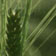 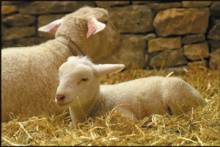 DARŽOVIŲ PROGNOZĖS
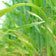 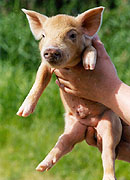 2016 m. spalis
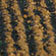 Daržovių supirkimas 2015-2016 m. tūkst. t
22
22
Daržovių supirkimas 2015-2016 m. rugsėjo mėn. tūkst. t
23
23
Bulvių derlius 2013–2016 metais
24
24
Bulvių supirkimo kaina 2014-2016 metais, EUR/t
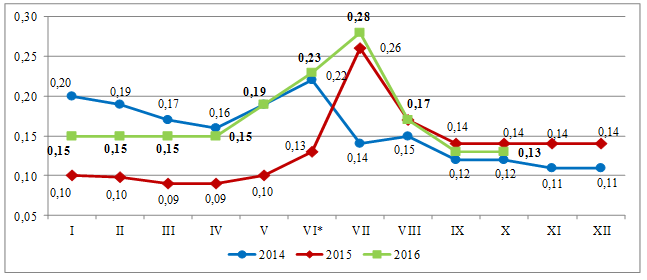 25
Morkų derlius 2013–2015 metais
26
26
Morkų supirkimo kaina 2014-2016 metais, EUR/t
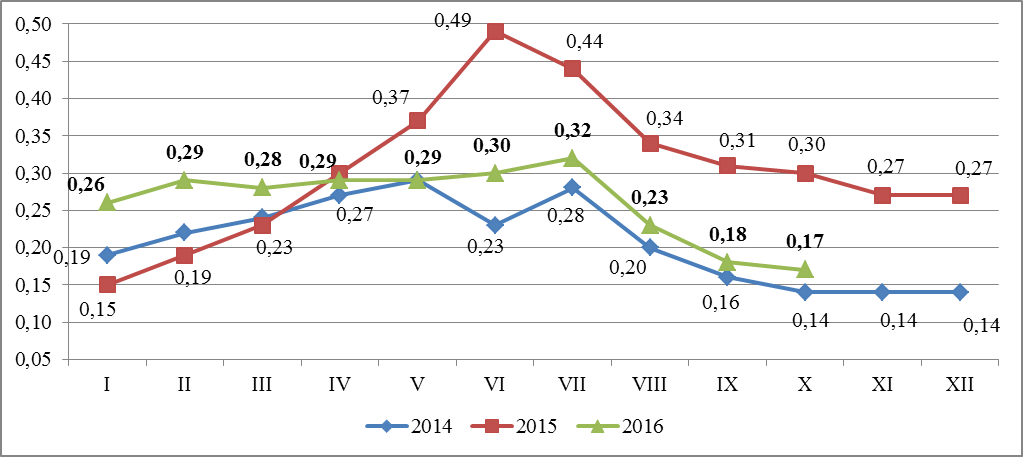 27
Baltagūžių kopūstų derlius 2013–2015 metais
28
28
Baltagūžių kopūstų supirkimo kaina 2014-2016 metais, EUR/t
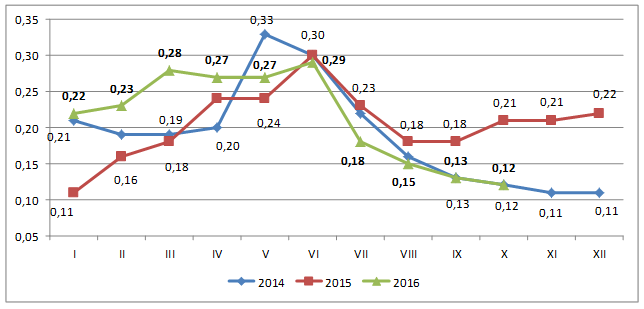 29
Burokėlių derlius 2013–2015 metais
30
30
Burokėlių supirkimo kaina 2014-2016 metais, EUR/t
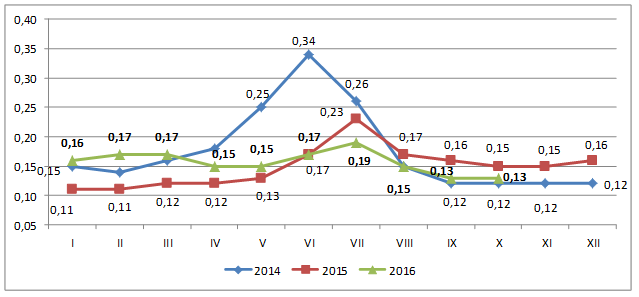 31
Svogūnų derlius 2013–2015 metais
32
32
Svogūnų supirkimo kaina 2014-2016 metais, EUR/t
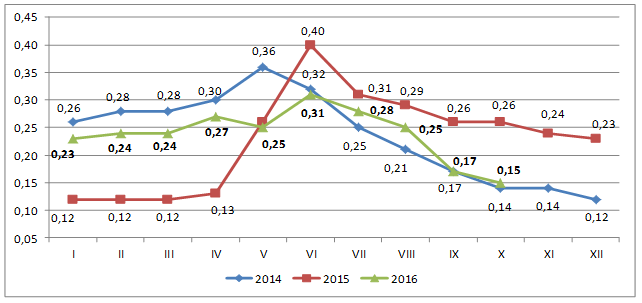 33